Simcirによるディジタル回路の演習
目的
目的
Simcirを使ってディジタル回路の基礎を学ぶ
ゲートの組合せによる回路の作成
完備性の理解
加算器の構成
フリップフロップの基本原理

http://lecture.ecc.u-tokyo.ac.jp/
johzu/joho/Data/newLogicSimulator/simcir.html
Simcirの基本操作
左のパネルからドラッグ&ドロップして配置する
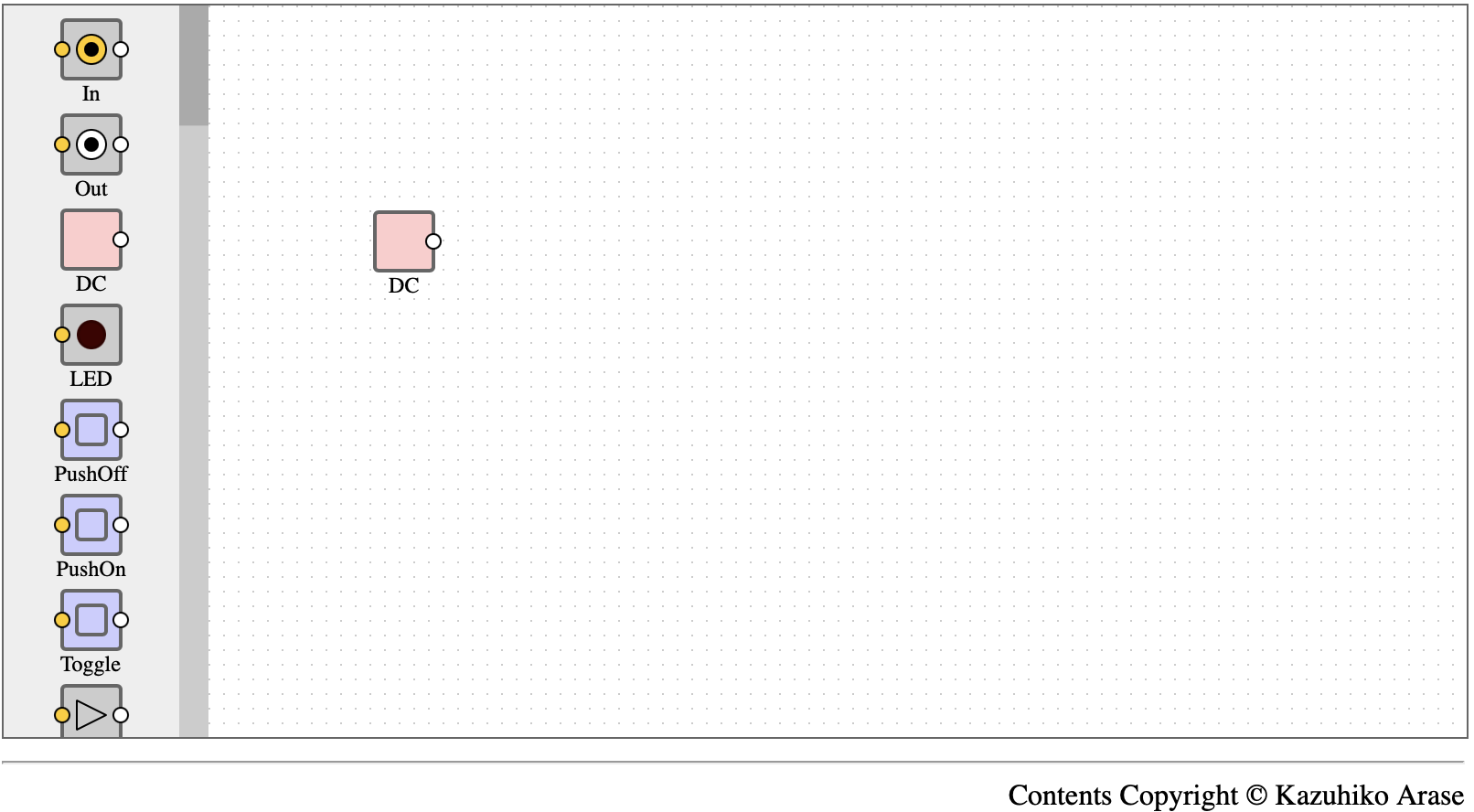 電源は必ず使う
Simcirの基本操作
サイドパネルから要素ドラッグ&ドロップして配置する
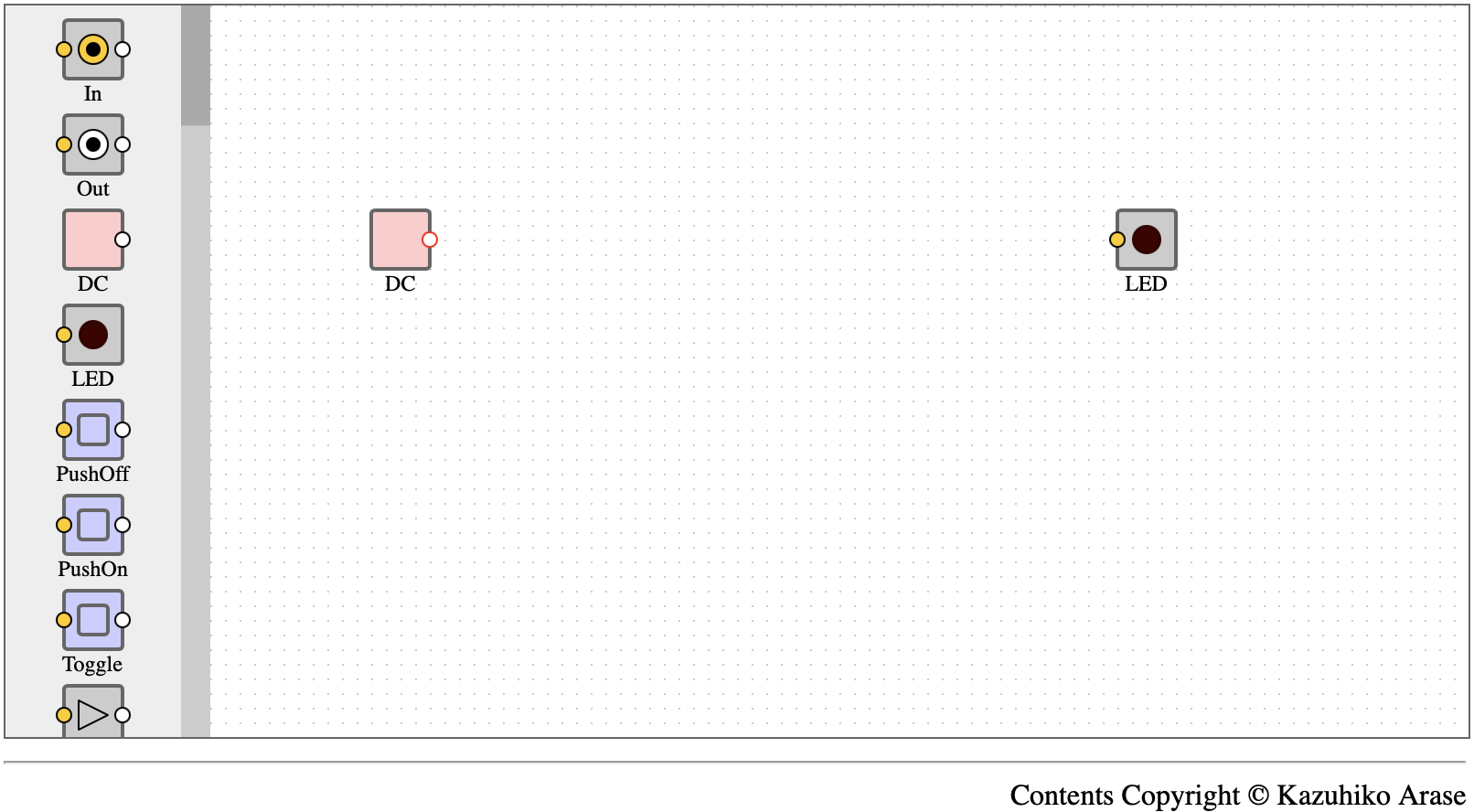 LEDで結果を表示する
Simcirの基本操作
要素の入出力端子を導線で連結する
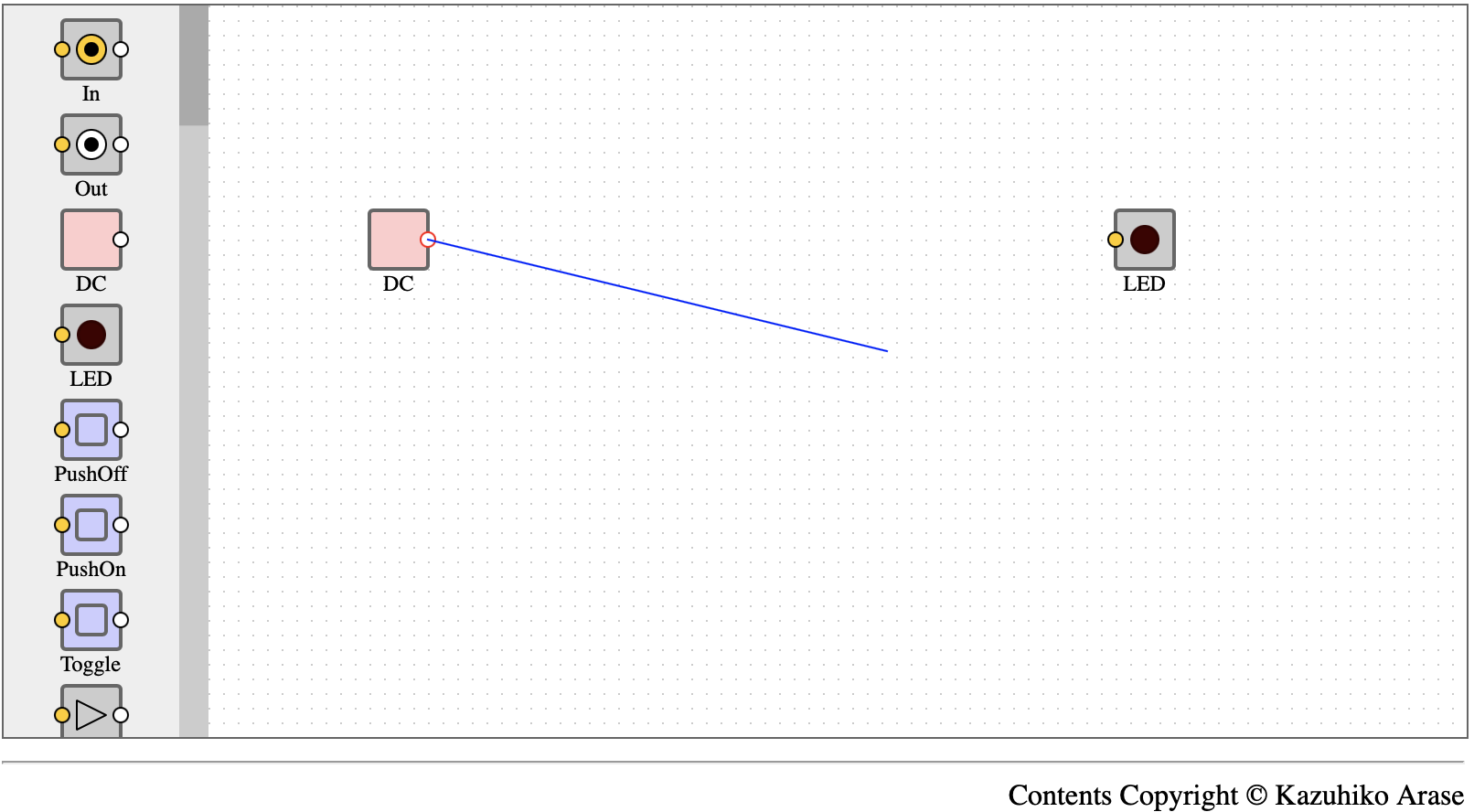 マウスボタンプレスで
ドラッグ開始
導線をドラッグ
Simcirの基本操作
要素の入出力端子を導線で連結する
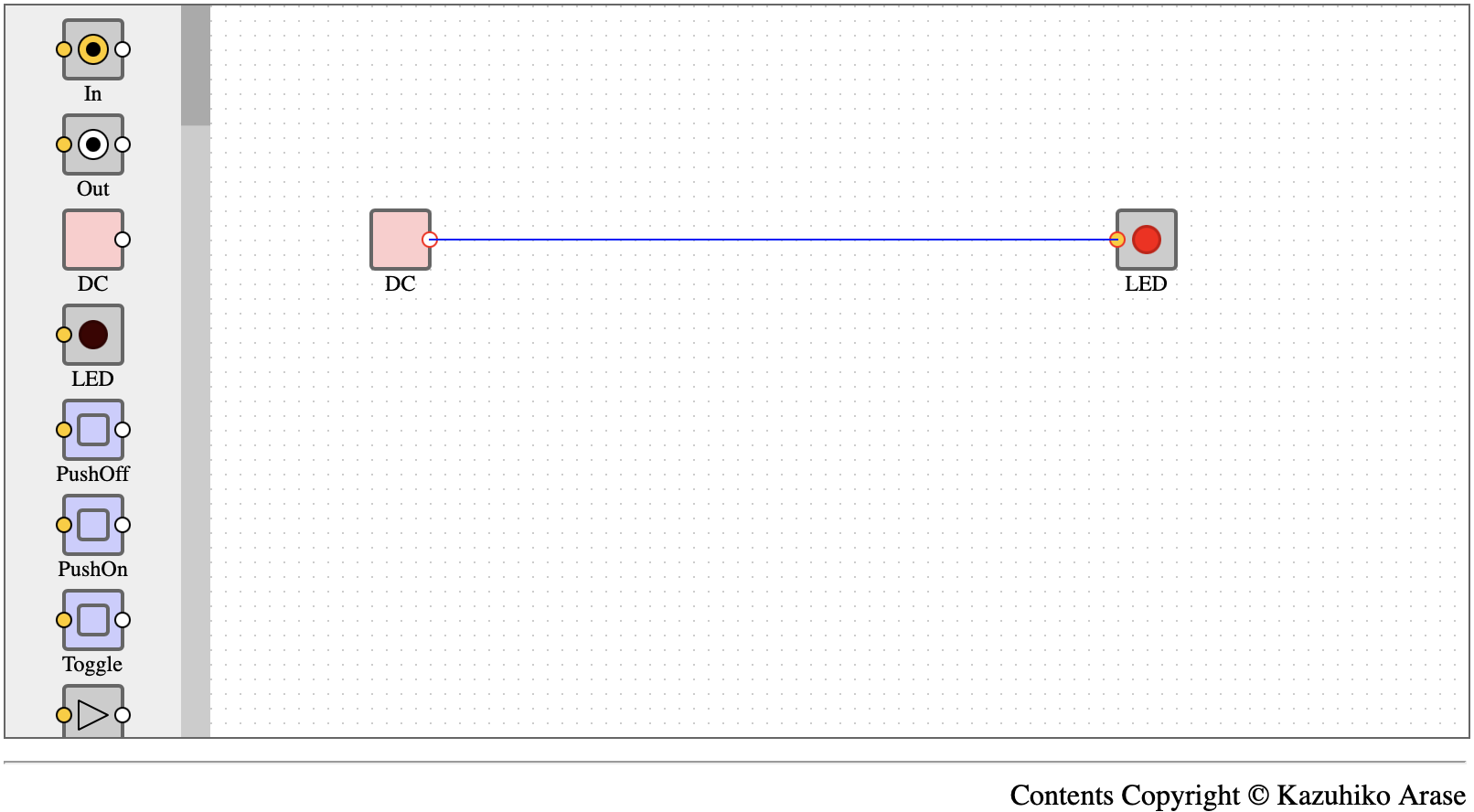 電源が通じてLED点灯
マウスボタンリリースで
ドラッグ終了（連結完了）
Simcirの基本操作
終端クリックで，導線を消去できる
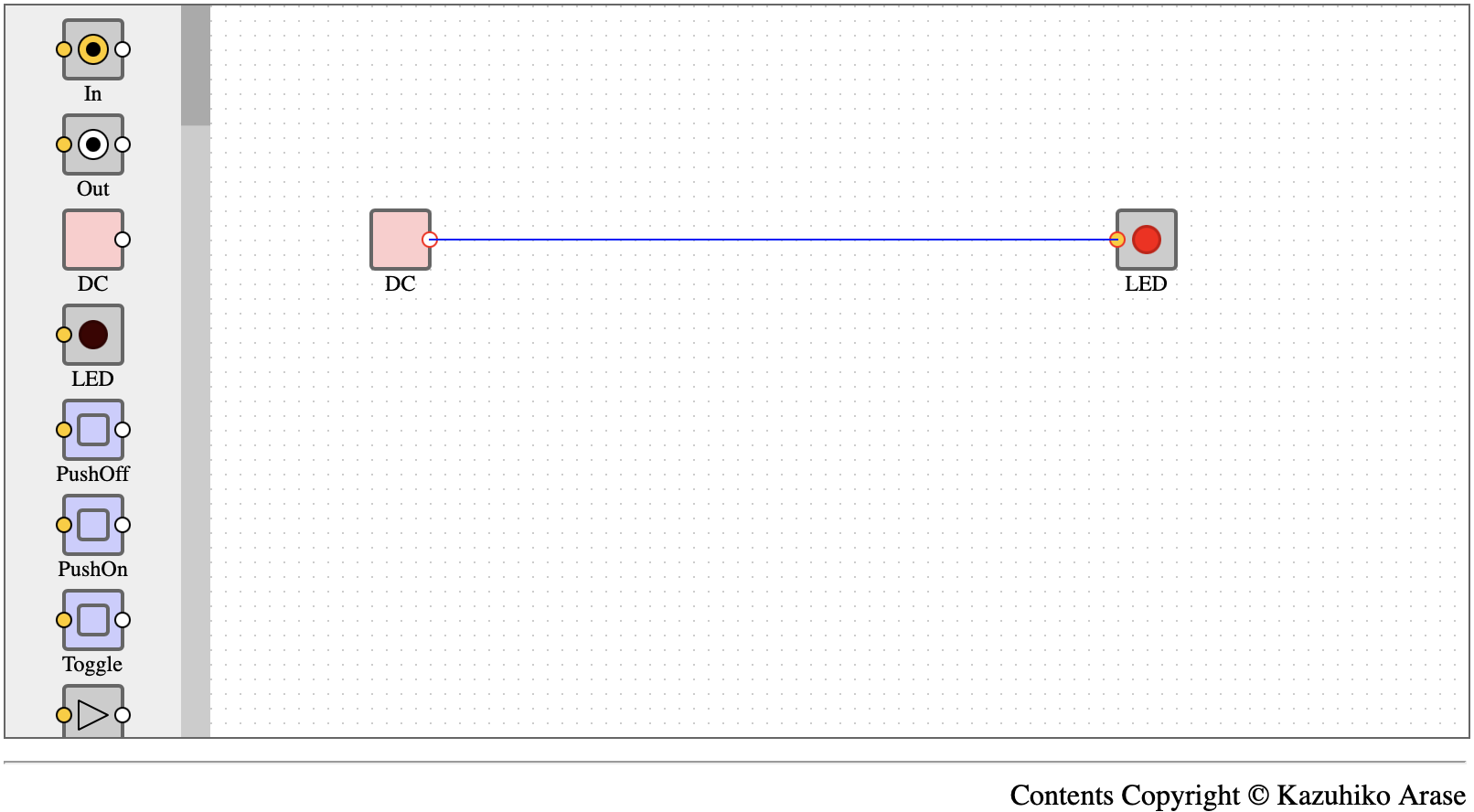 クリックで導線を消去
Simcirの基本操作
スイッチによるOn/Off切り替え
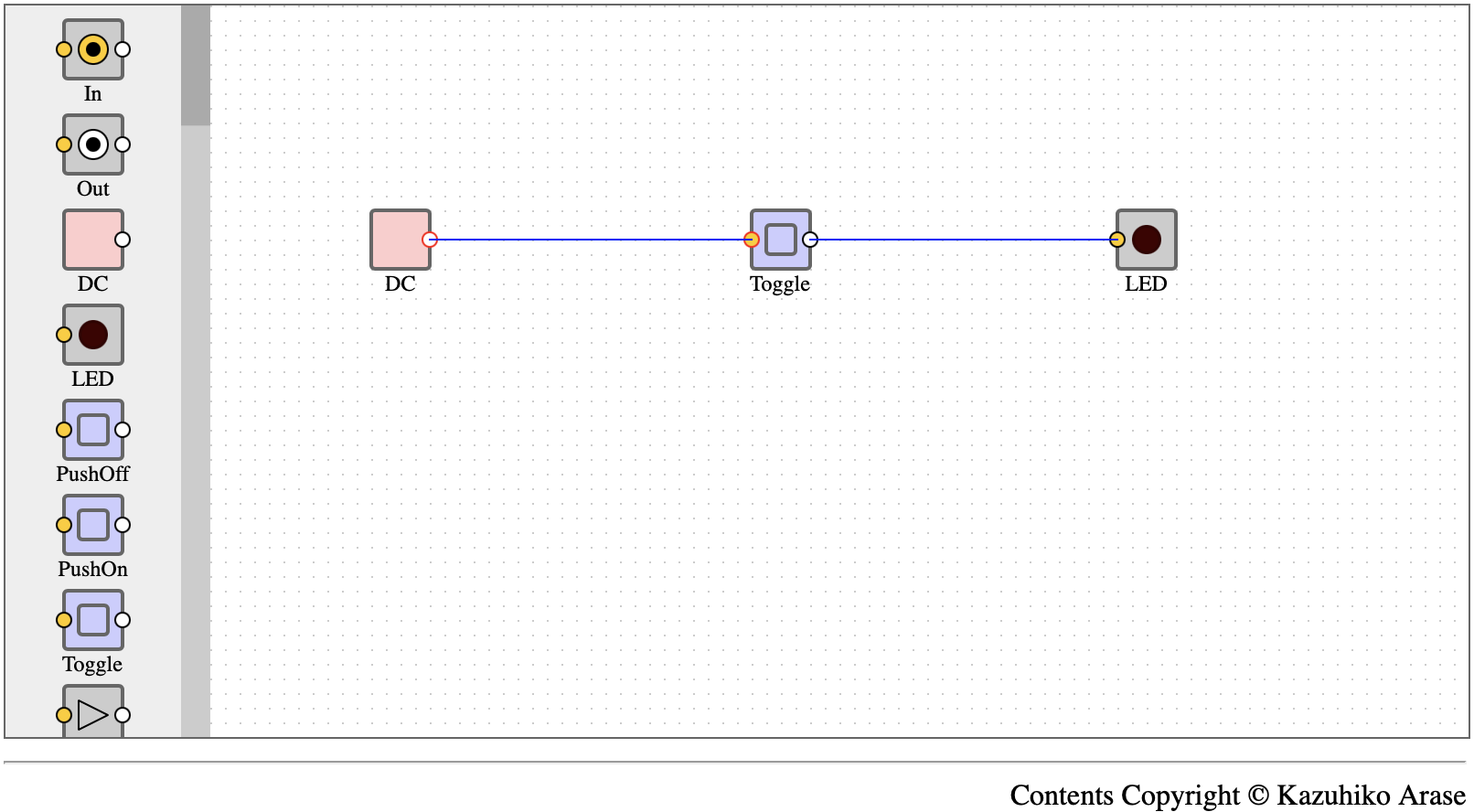 OffではLED消灯
Simcirの基本操作
スイッチによるOn/Off切り替え
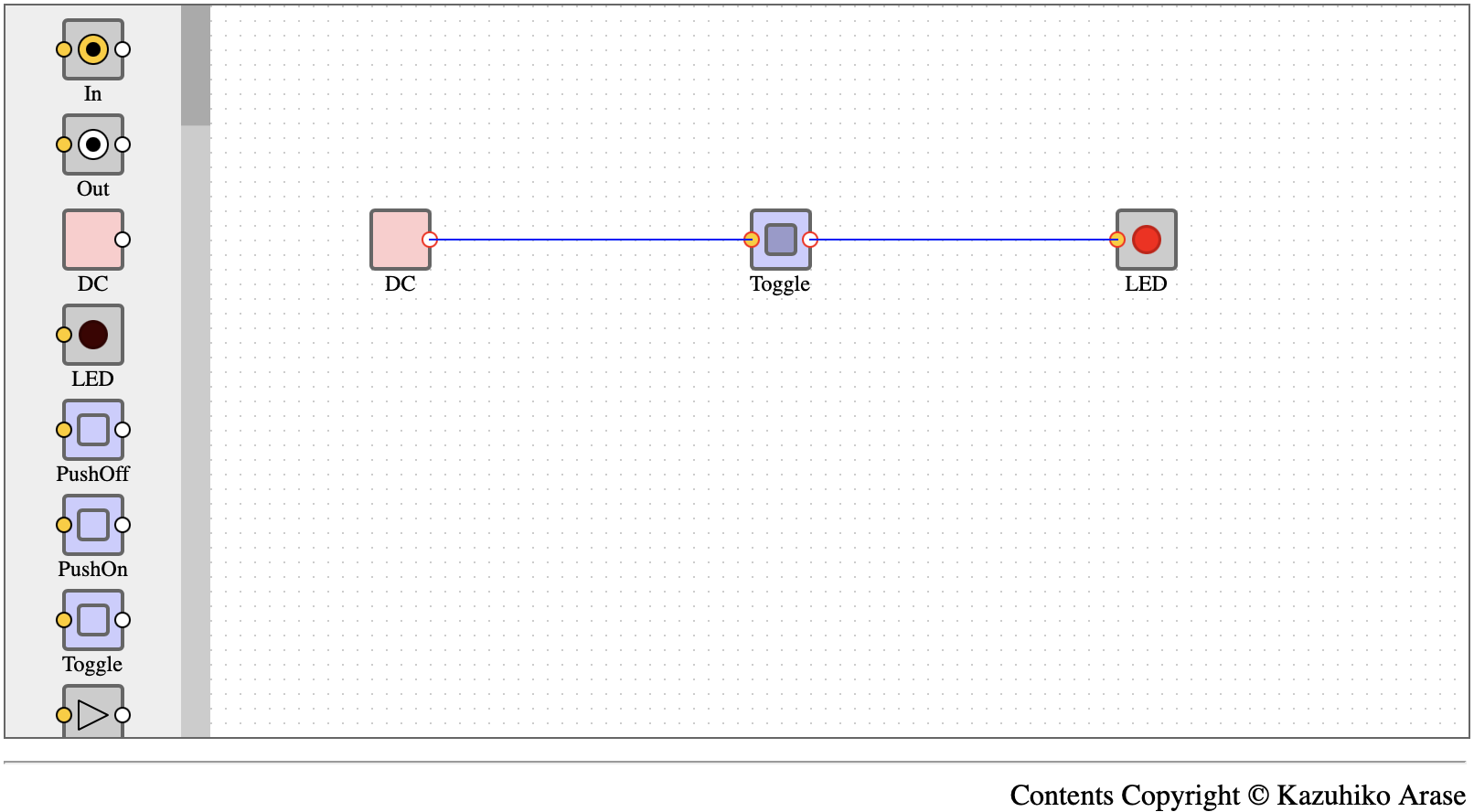 クリックでOn/Off切り替え
Simcirの基本操作
サイドパネルへのドラッグで要素消去
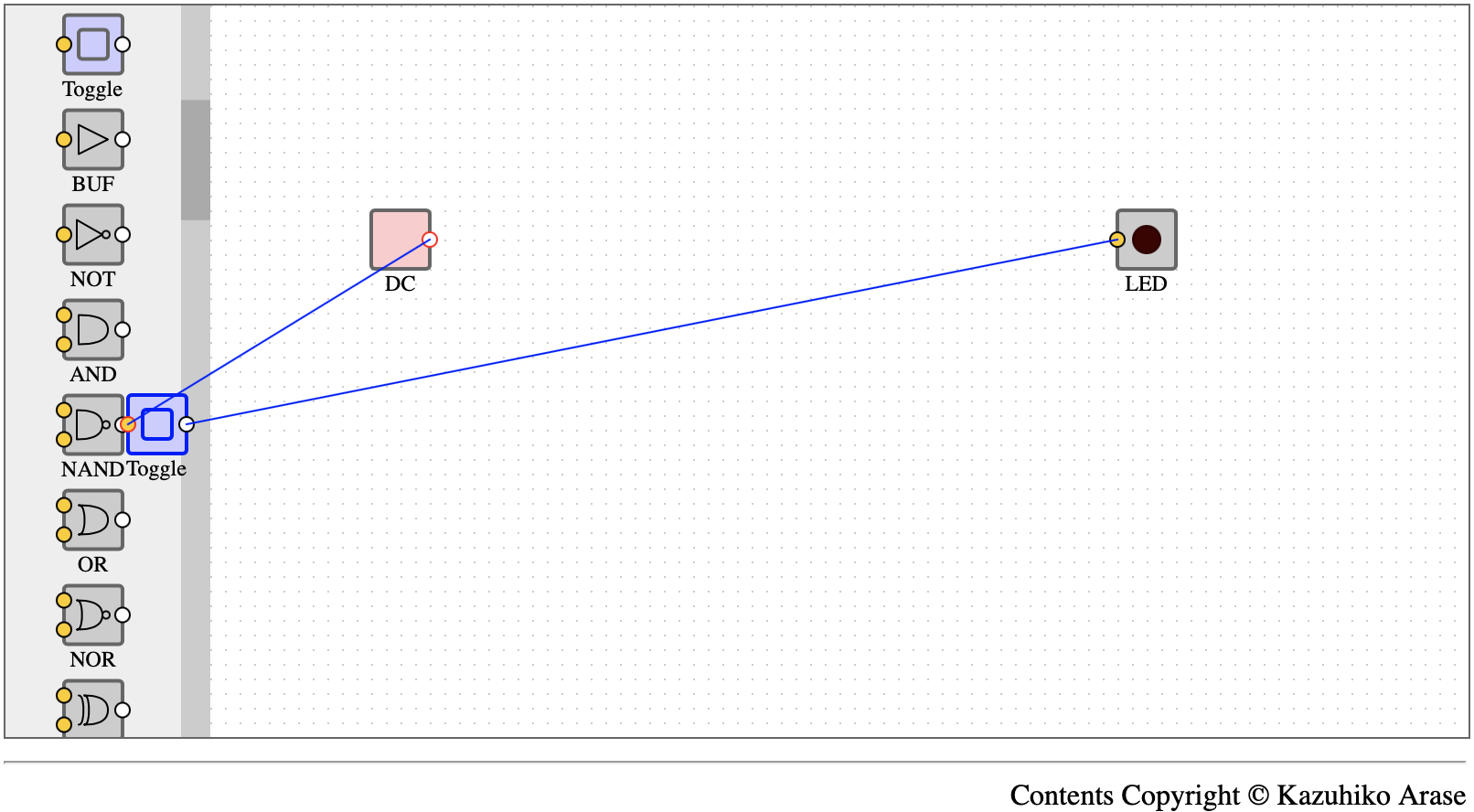 Simcirの基本操作
ドラッグの領域指定で，複数要素をまとめて…
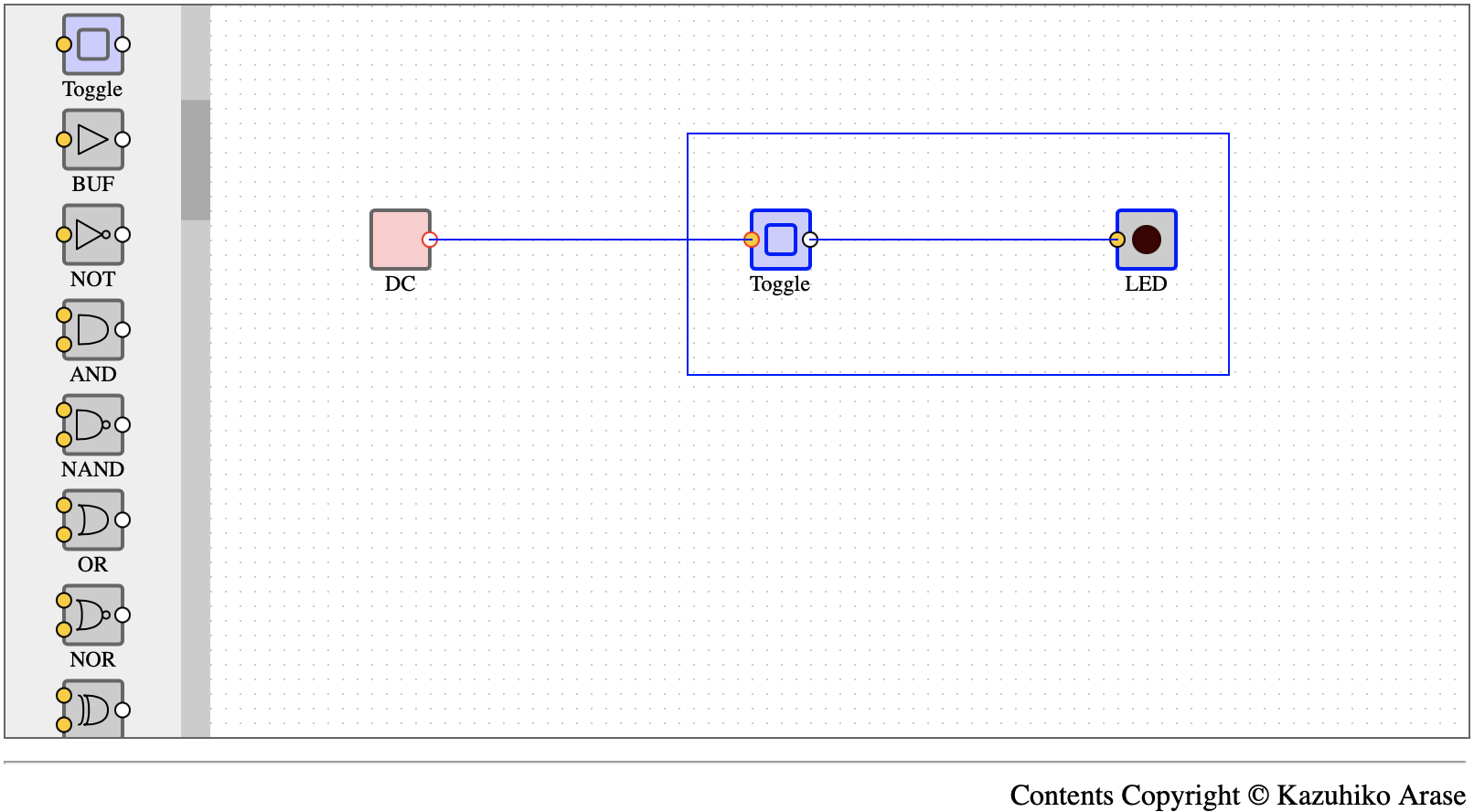 マウスボタンプレスで
ドラッグ開始
マウスボタンリリースで
ドラッグ終了（指定完了）
Simcirの基本操作
複数要素をまとめて，移動・消去できる
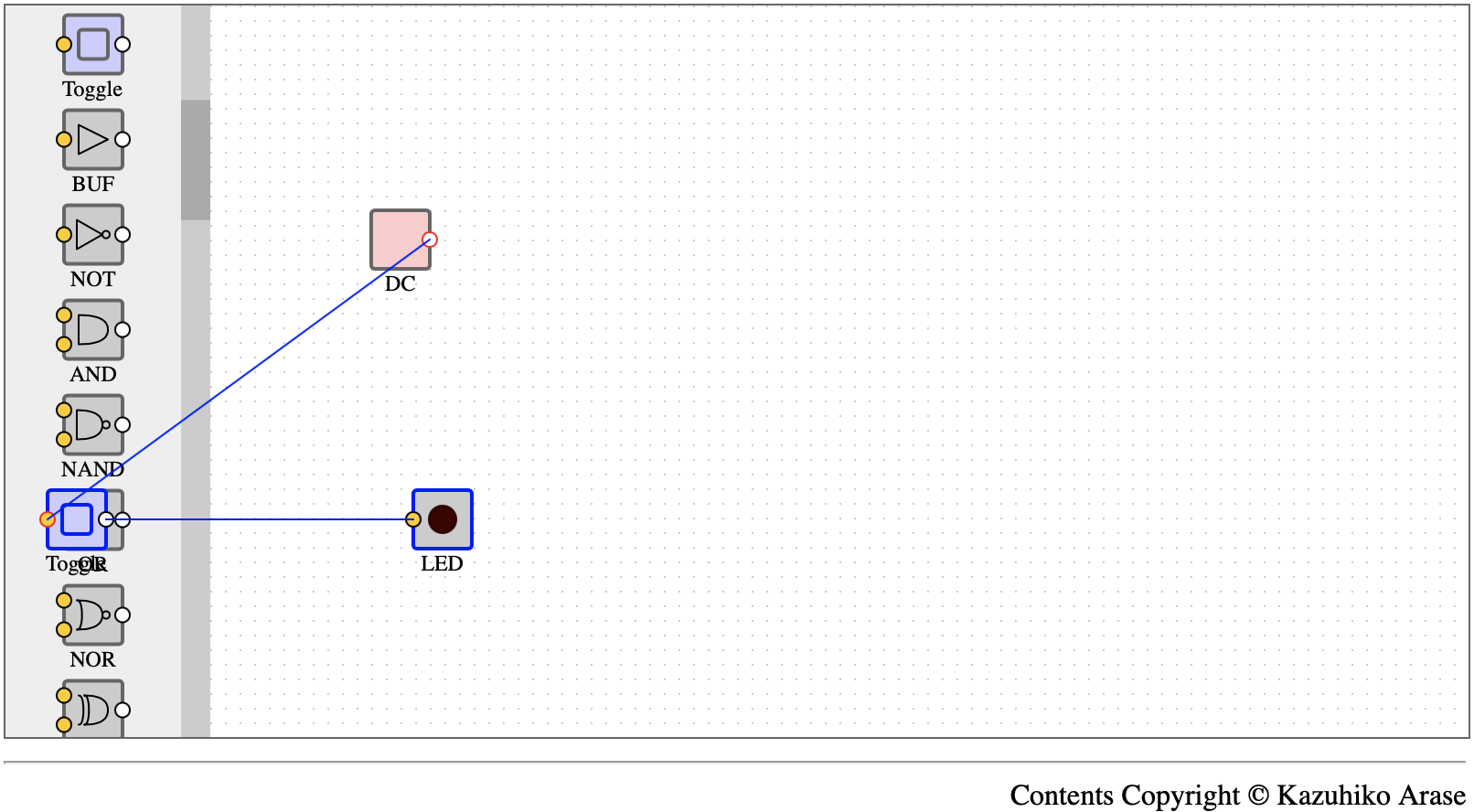 基本的なゲート
NOTゲート
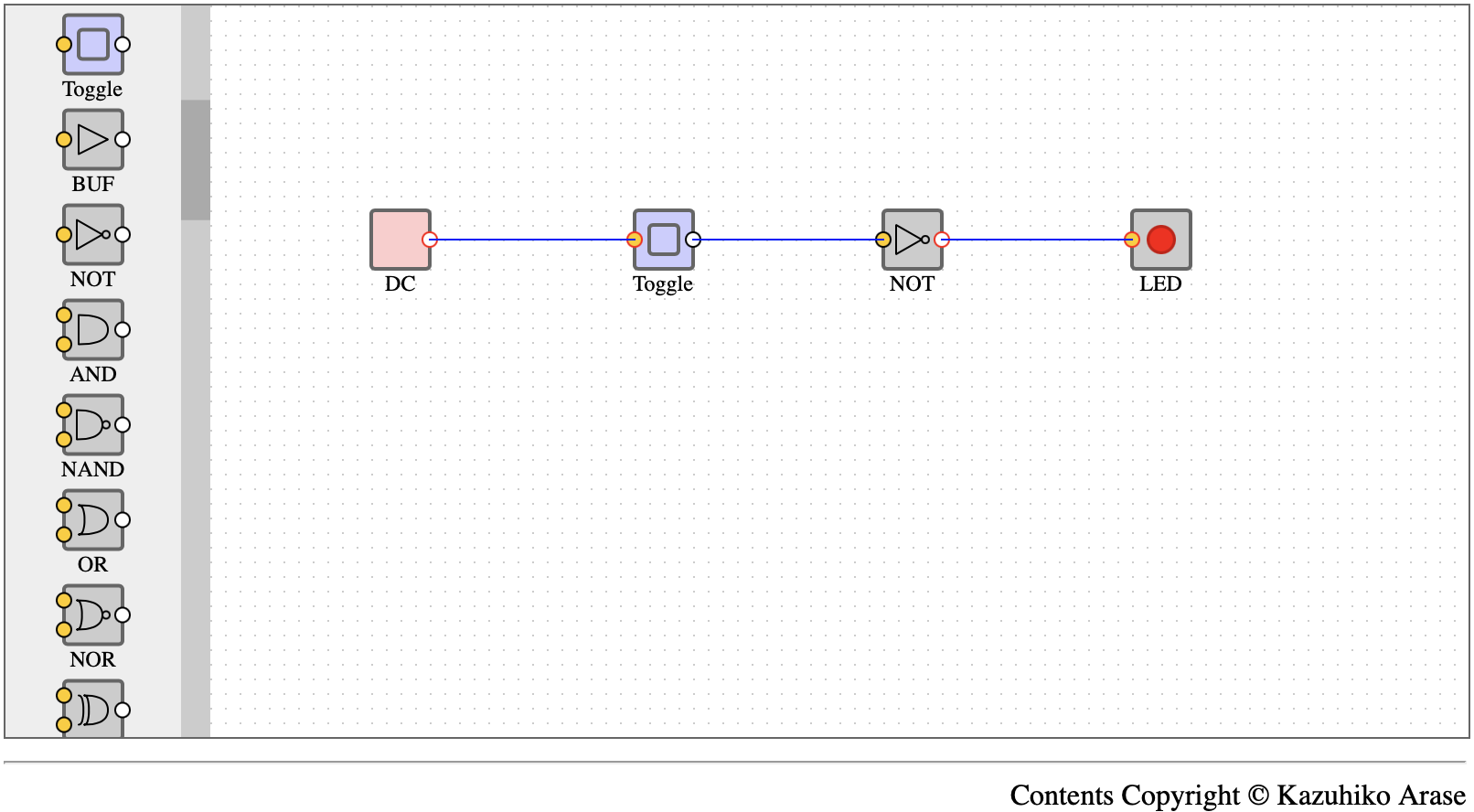 スイッチOffで，LEDはOn
基本的なゲート
NOTゲート
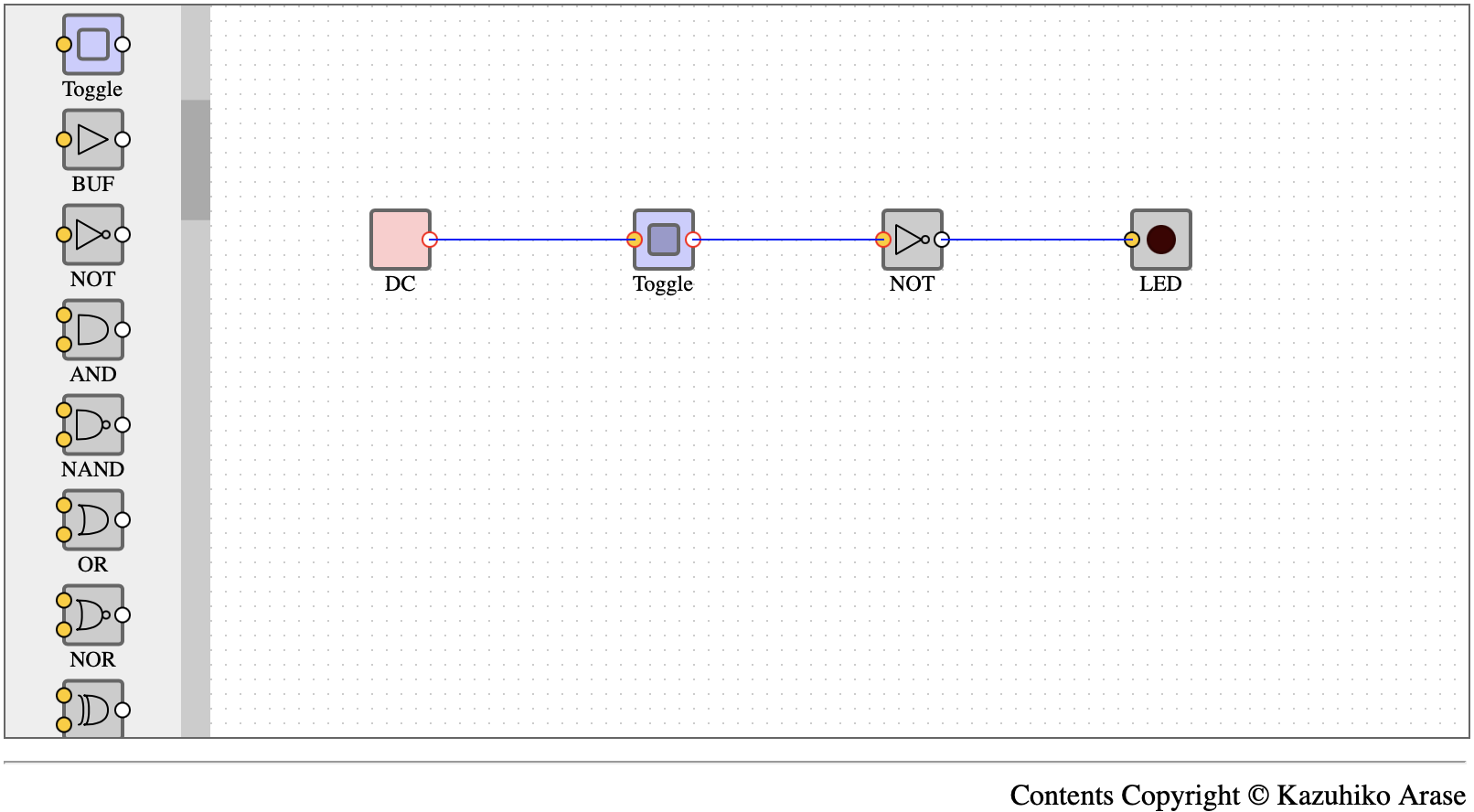 スイッチOnで，LEDはOff
基本的なゲート
ORゲート
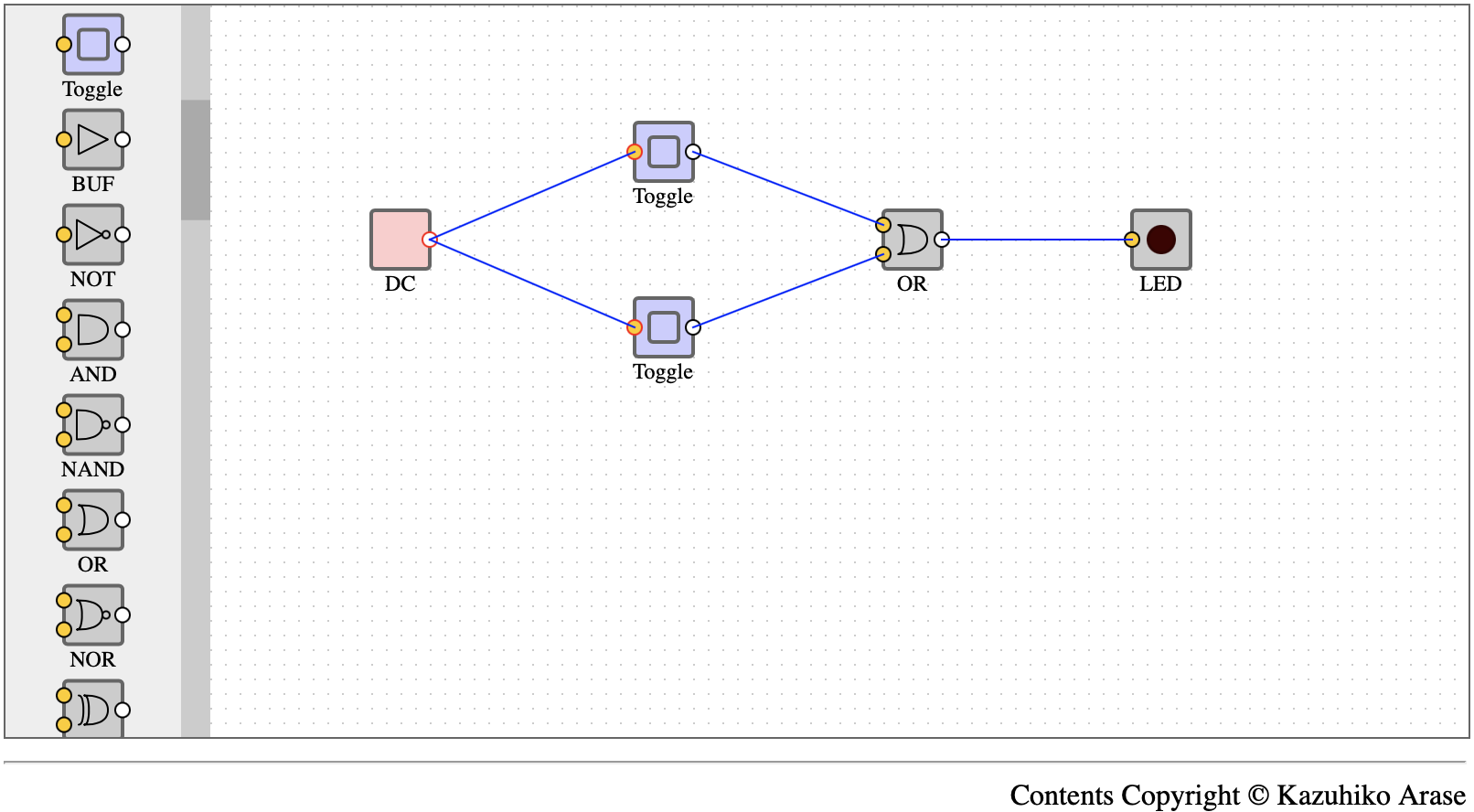 ２つのスイッチがOffで，LEDはOff
基本的なゲート
ORゲート
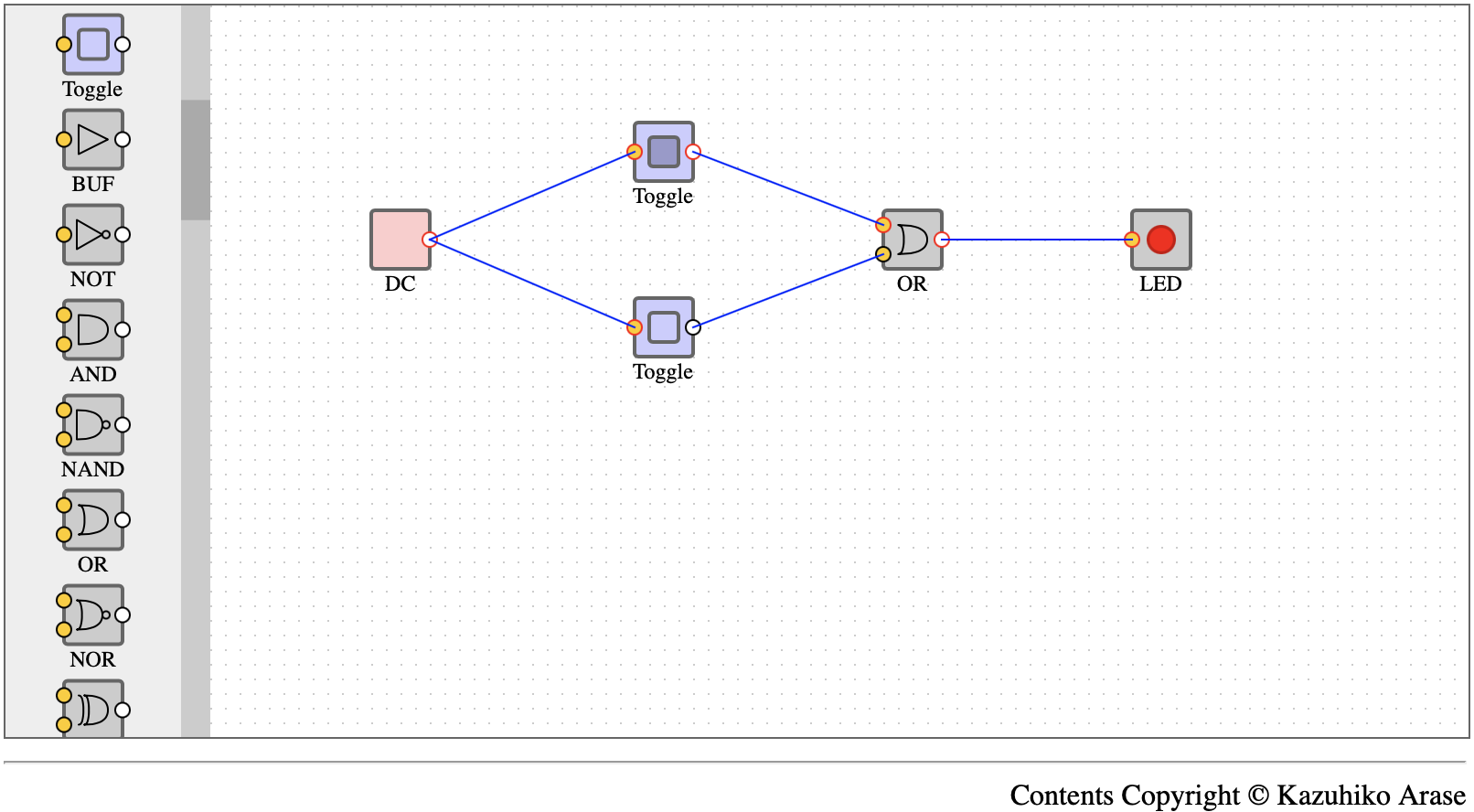 1つのスイッチがOnで，LEDはOn
他のスイッチの組合せも試してみよ
ゲートの組合せ
NANDゲート
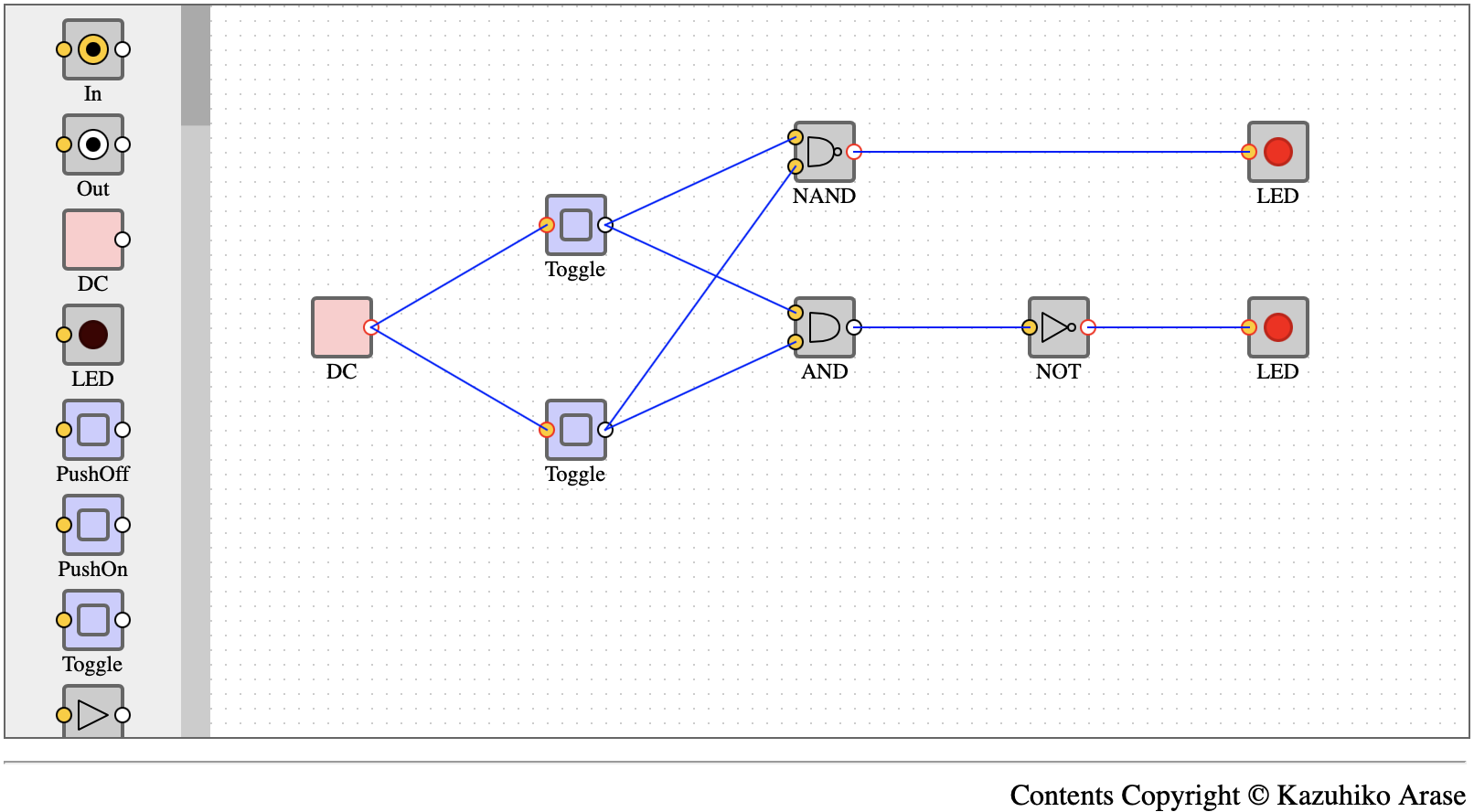 NAND(x,y) = NOT(AND(x, y))
ゲートの組合せ
NANDゲート: ド・モルガン則
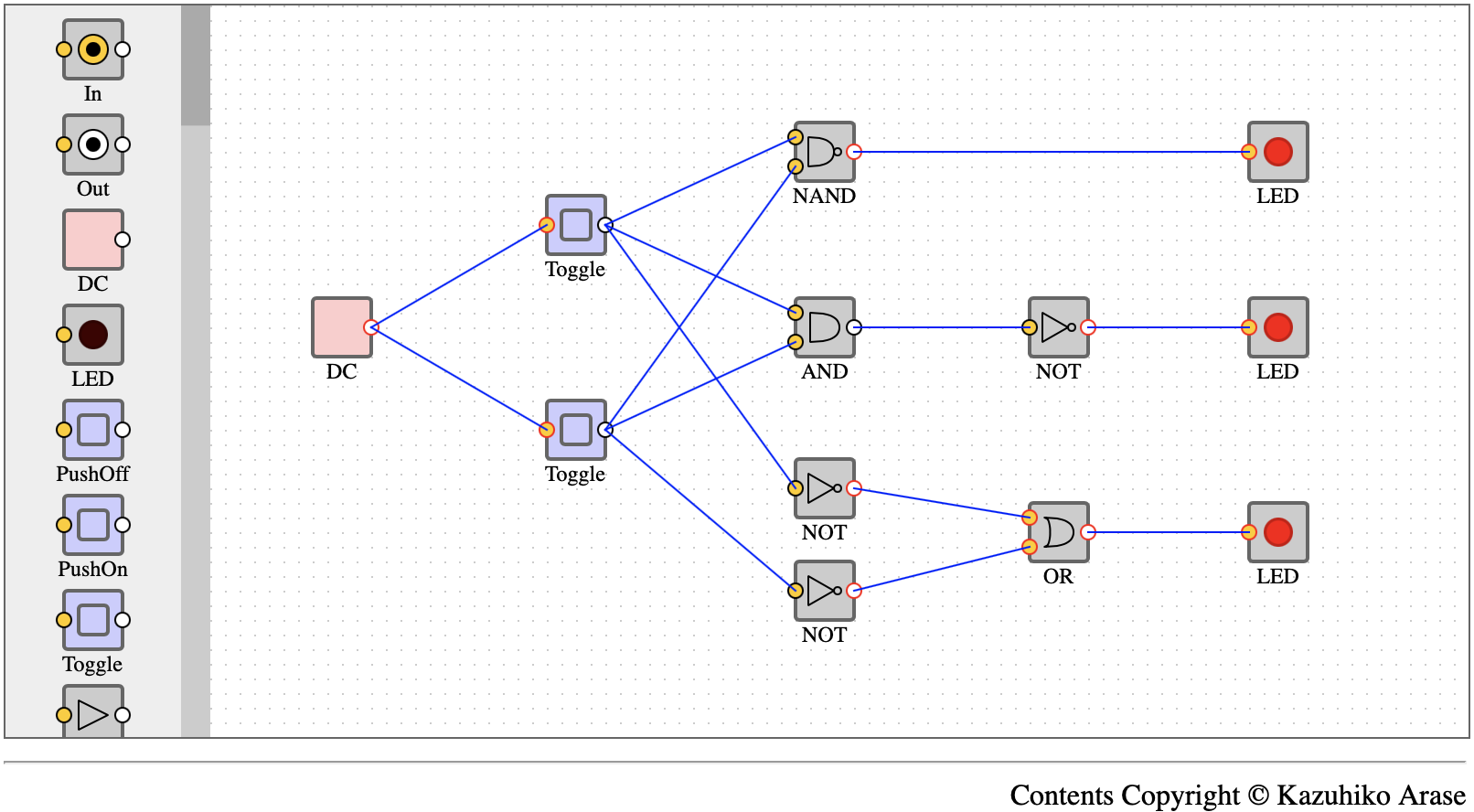 NANDによる完備性
NANDによるNOTの実現
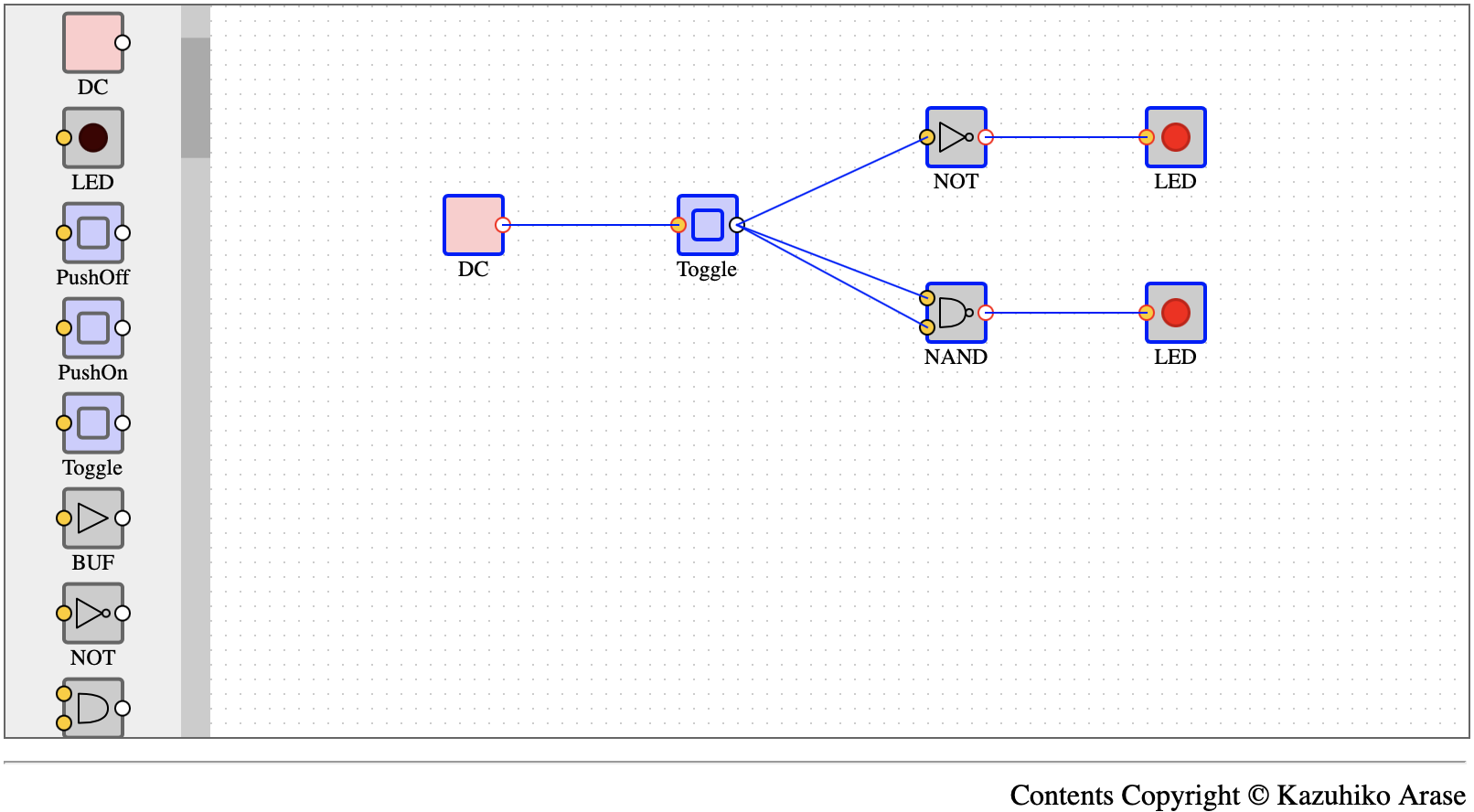 NOT(x) = NAND(x, x)
NANDによる完備性
NANDによるNOTの実現
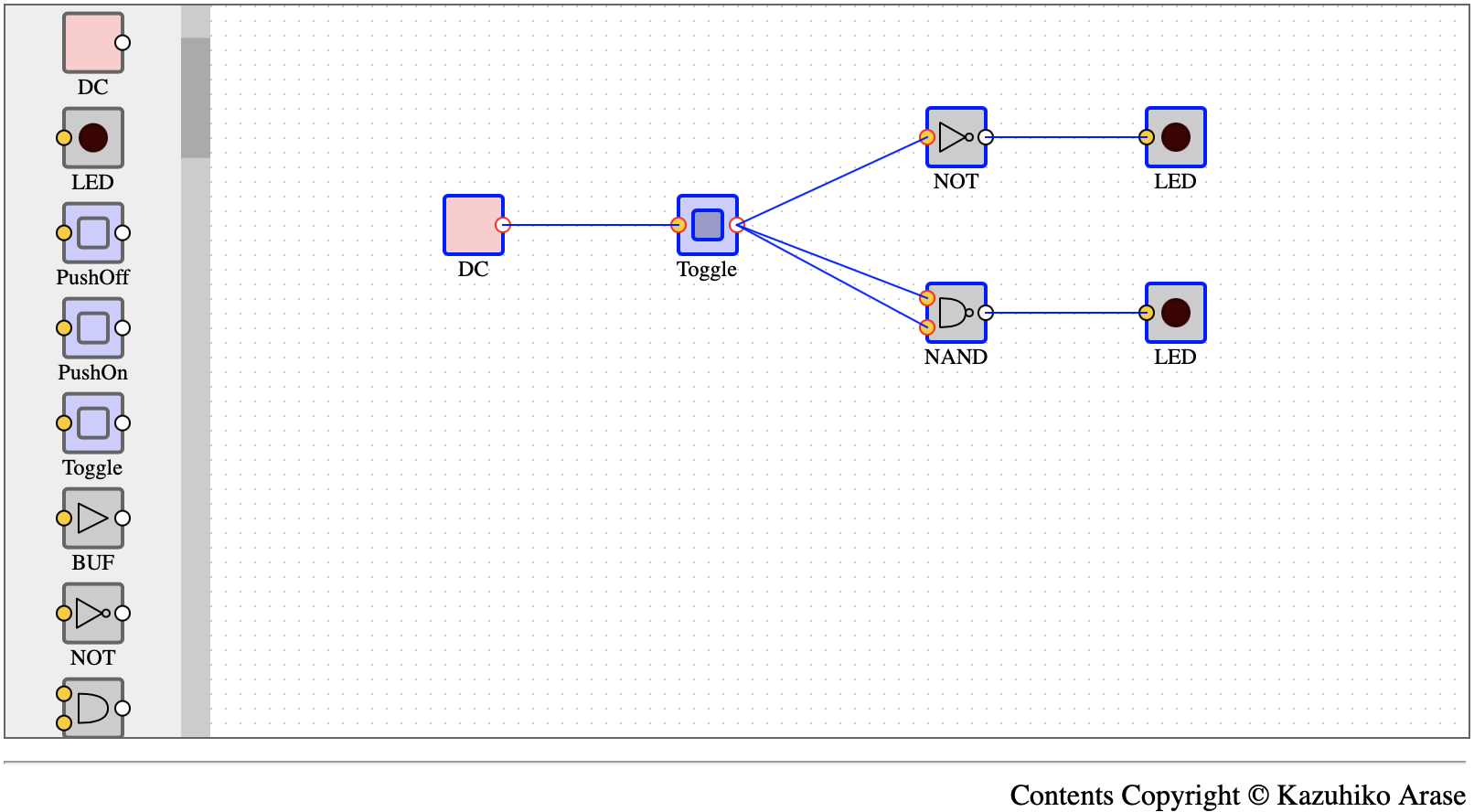 NOT(x) = NAND(x, x)
NANDによる完備性
NANDによるANDの実現
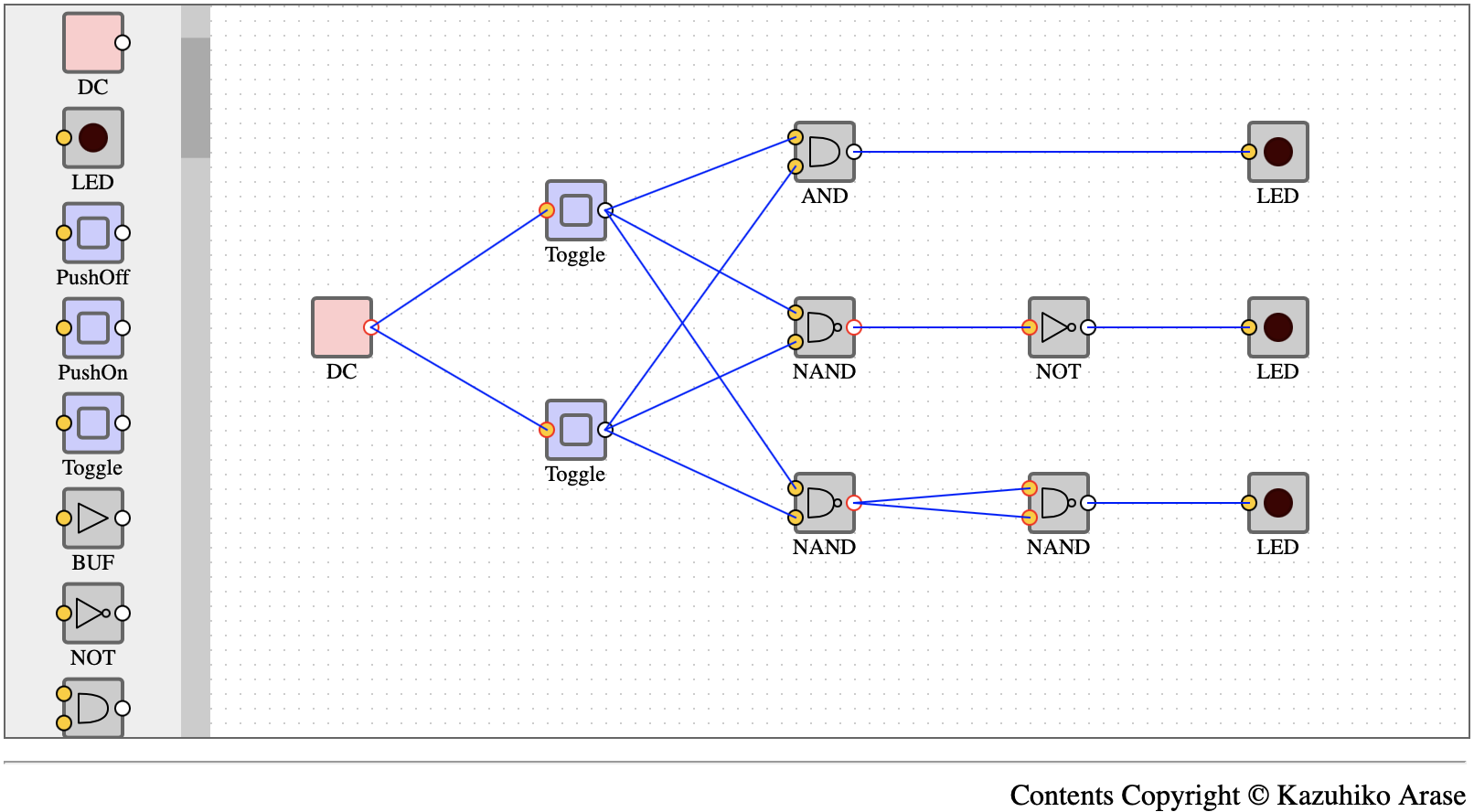 AND(x, y) = NOT(NAND(x, y))
NANDによる完備性
NANDによるORの実現
NOT, AND, ORがあれば完備
NANDは３つで実現可能
NANDによるXOR(EOR)の実現
式の中にはNANDは5つあるが，
下線部が共通なので4つで実現可能
標準形
加算標準形と乗算標準形
加算標準形： １を返す積（・）の組を和（+）で結合する
乗算標準形： ０を返す和（+）の組を積（・）で結合する
排他的論理和と等値の標準形
加算器
半加算器（教科書 図8.7）
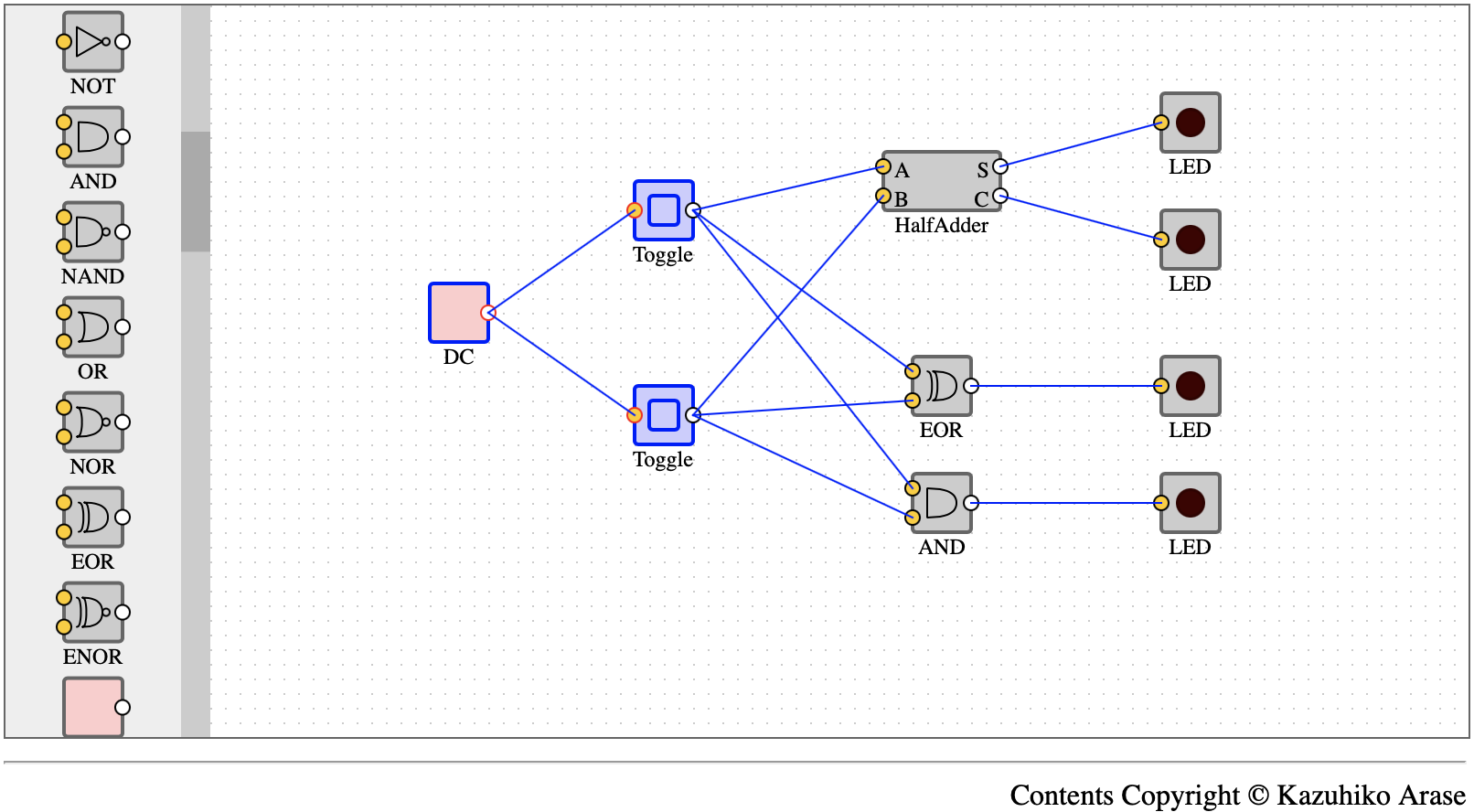 加算器
全加算器（教科書 図8.8）
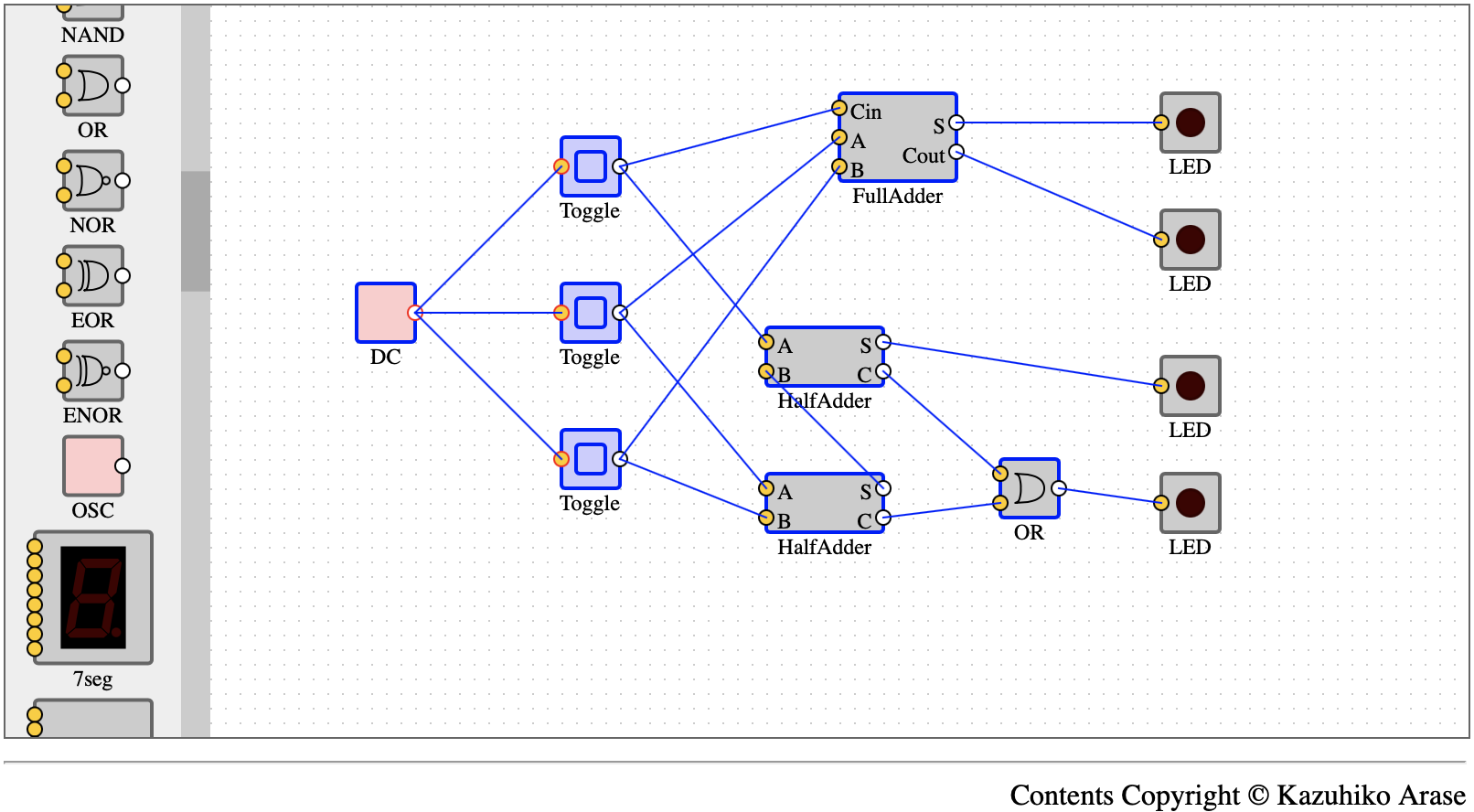 加算器
nビット全加算器（教科書 図8.9）
７セグメントLEDでの表示
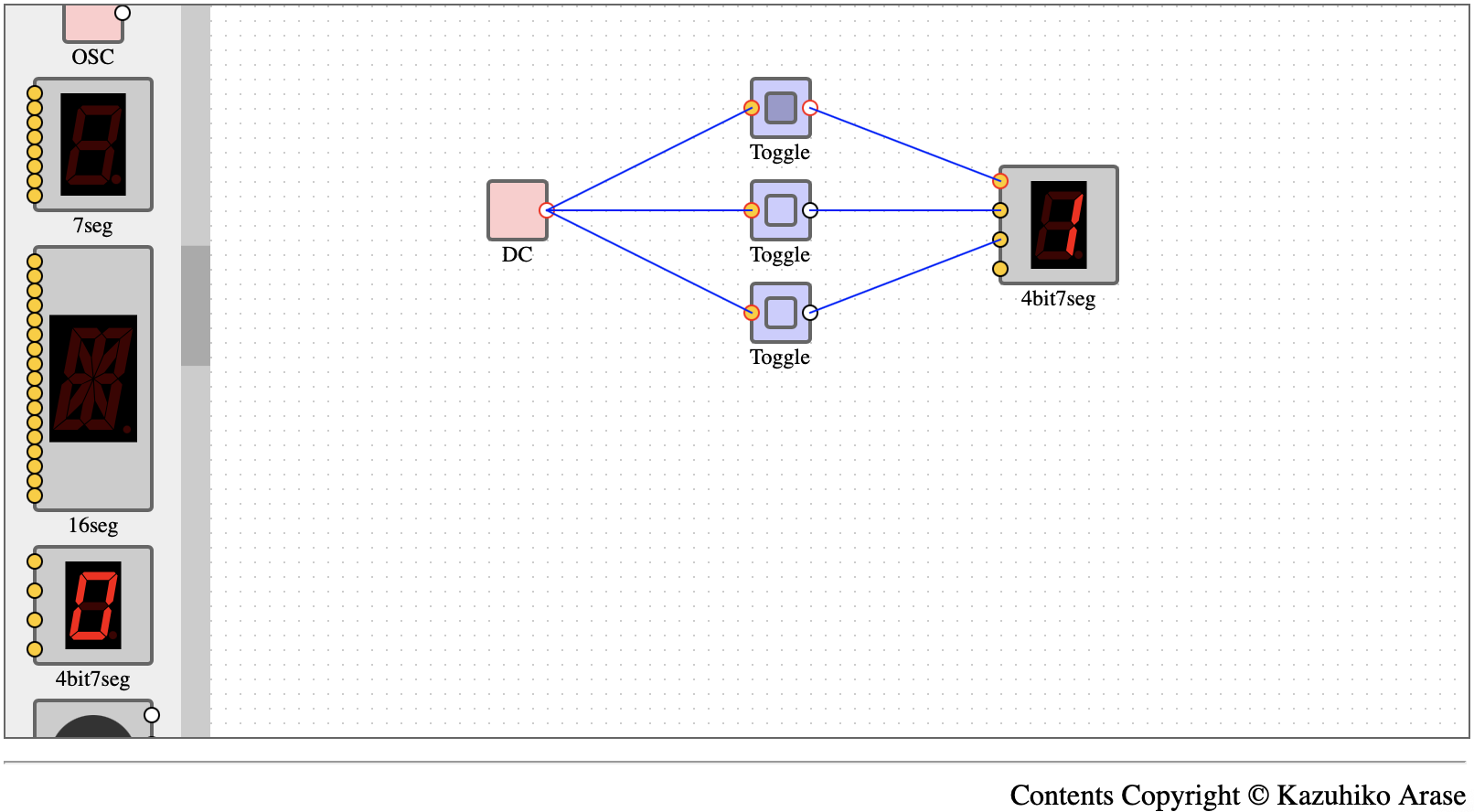 ３ビットであれば，０〜７を表示する
フリップフロップ
非同期式RSフリップフロップ（教科書 図8.14）
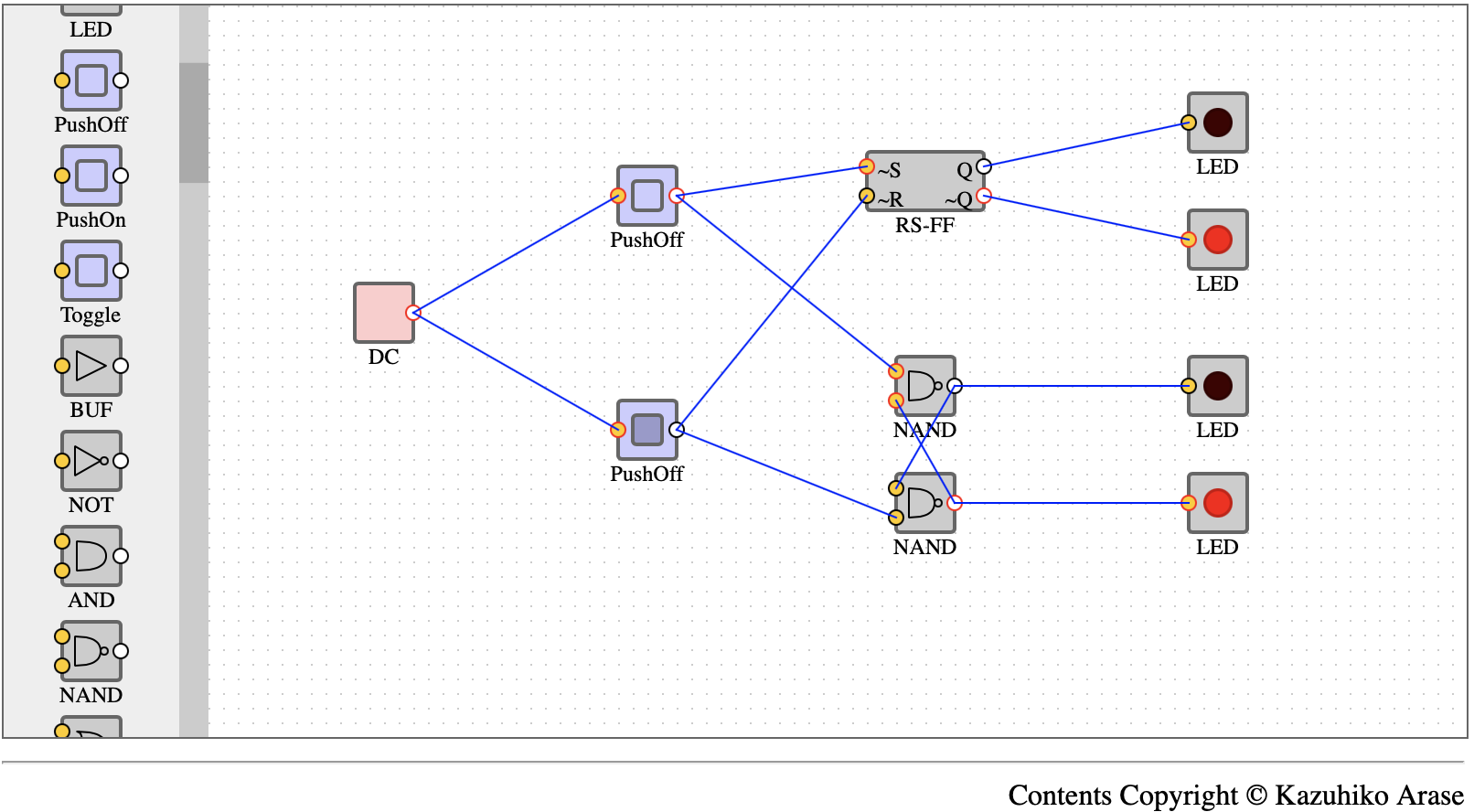 スイッチを押した方の
LEDが点灯し続ける
フリップフロップ
同期式RSフリップフロップ（教科書 図8.15）
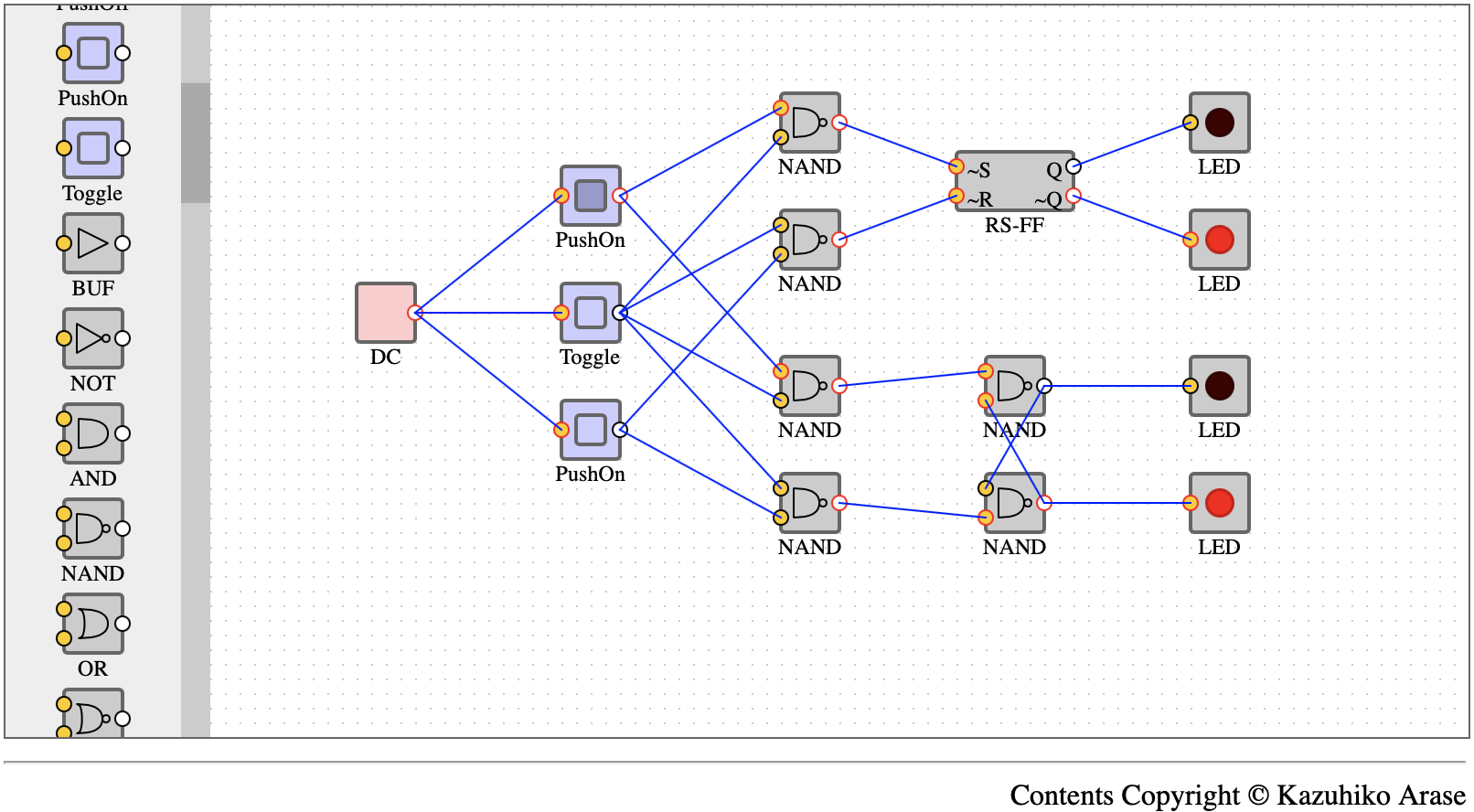 ToggleスイッチがOffの場合
PushOnスイッチを押しても変化はない
フリップフロップ
同期式RSフリップフロップ（教科書 図8.15）
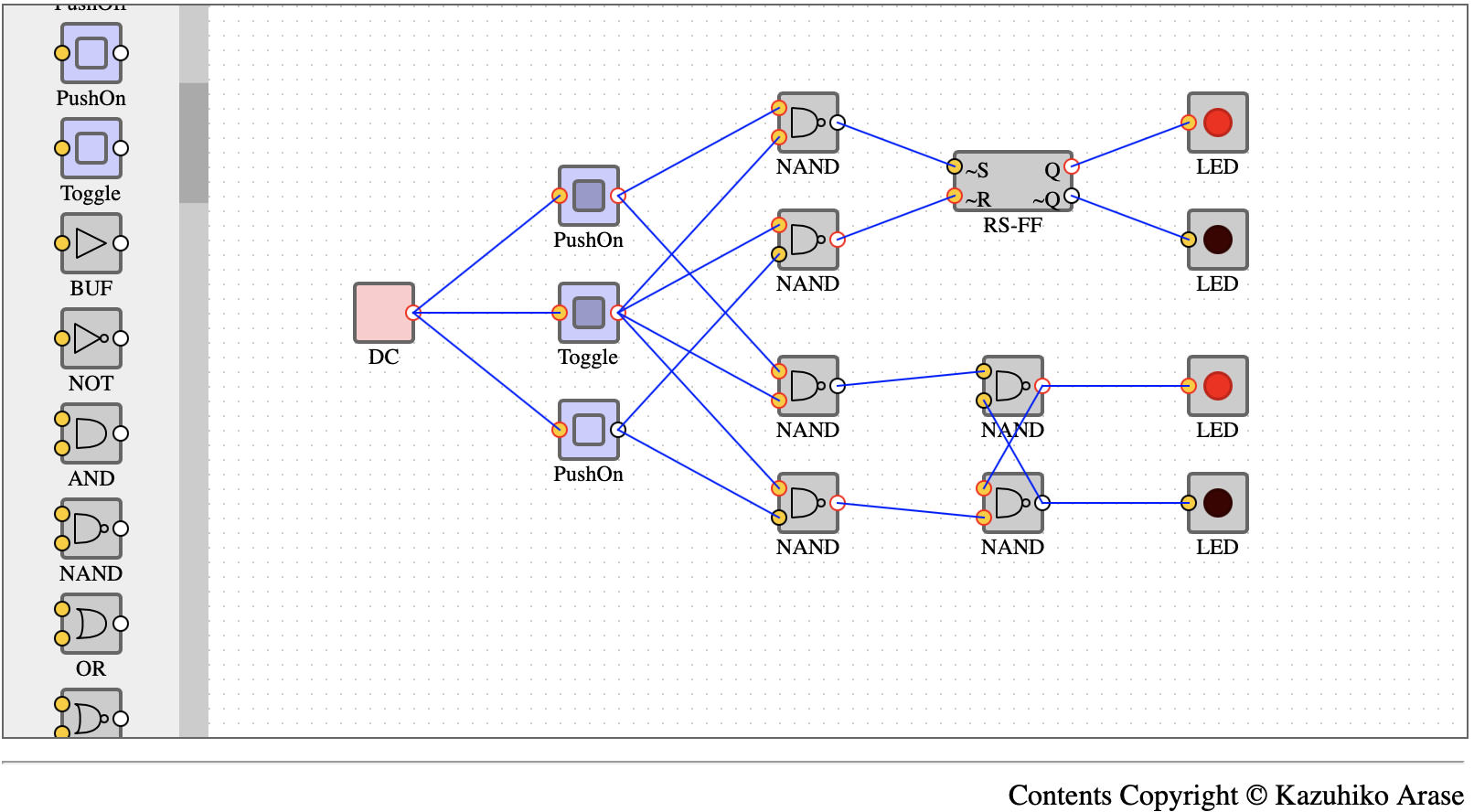 ToggleスイッチがOnの場合
PushOnスイッチを押した方のLEDが点灯する
フリップフロップ
JKフリップフロップ（教科書 章末問題[8.4], p.280）
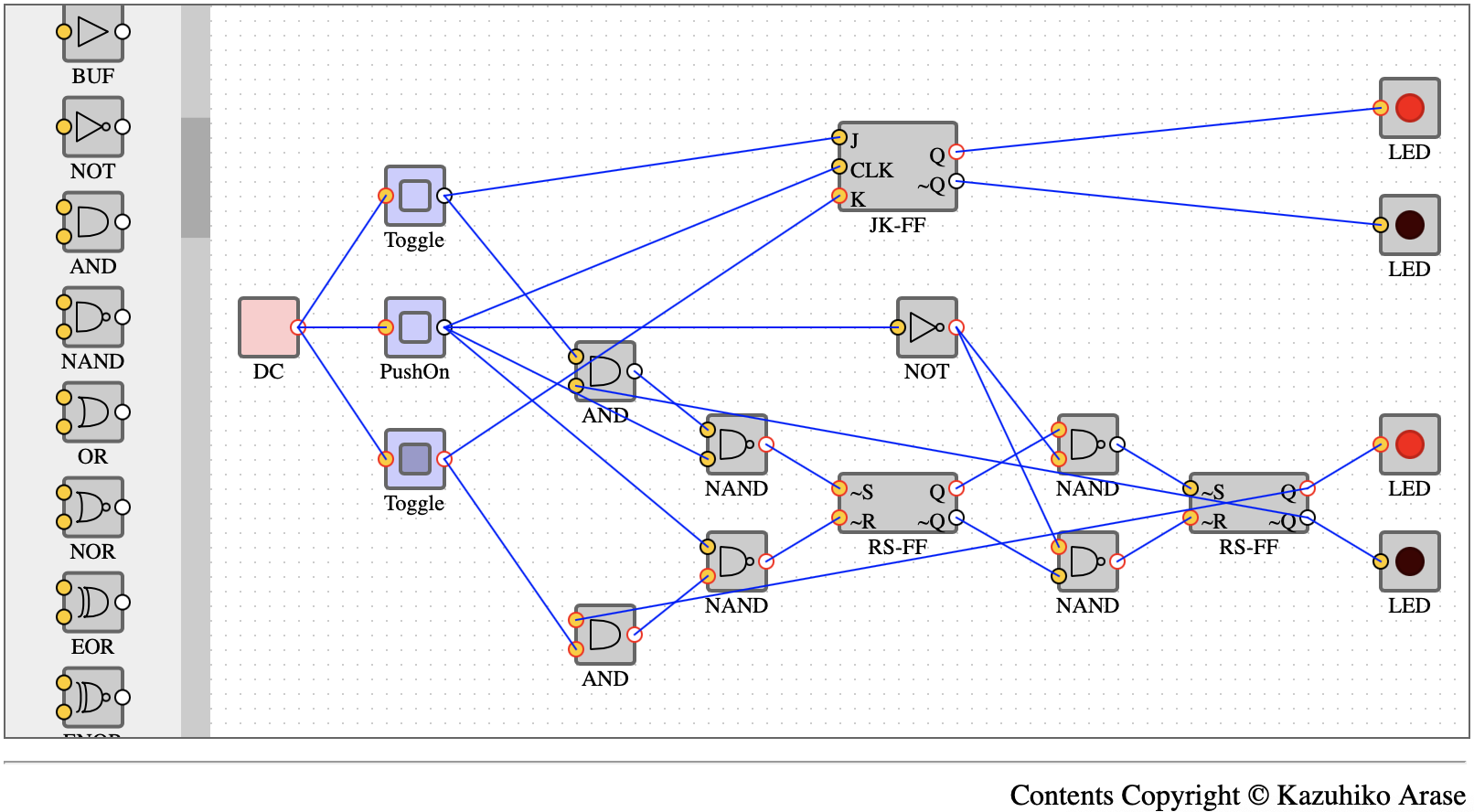 J,Kの入力パターンを指定する
フリップフロップ
JKフリップフロップ（教科書 章末問題[8.4], p.280）
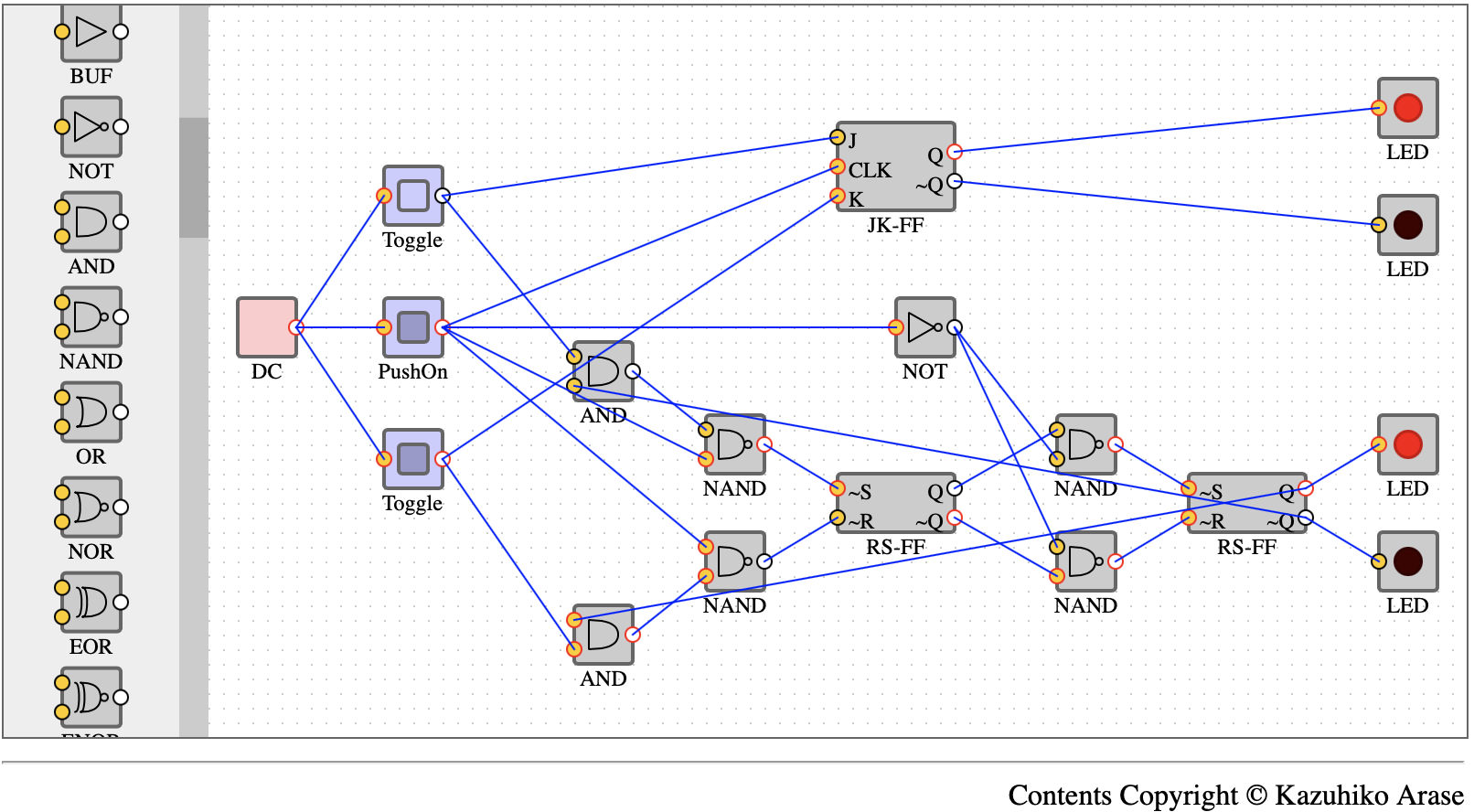 １クロック（クリック）で状態が変化する